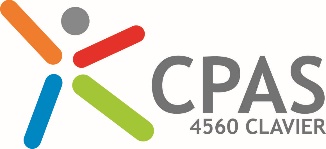 Distribution des colis alimentaires : 2023
(un jeudi par mois)
20 juillet
17 août
21 septembre
19 octobre
16 novembre 
21 décembre
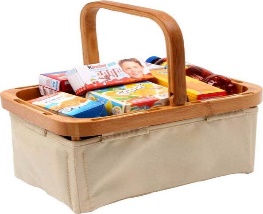 Rue Darimont 4  -  4560 Terwagne
Courriel : info@cpasdeclavier.be ou
administratif@cpasdeclavier.be

Tél :  085 – 31 00 50 – 085 – 31 00 56
Merci de réserver votre colis pour le vendredi précédent la date de la distribution.